1
Generali osiguranje d.d.
Sigurnost pod okriljem lava
Lipanj 2016.
2
Generali Grupa
Više od 200 godina tradicije
 Prisutnost u više od 60 zemalja svijeta
 Više od 76.000 zaposlenih
 Preko 74 milijardi eura premije u 2015. (+4,6%)
 Operativna dobit od 4,8 milijardi eura u 2015. (+6,1%)
 Upravljanje imovinom većom od 500 milijardi eura
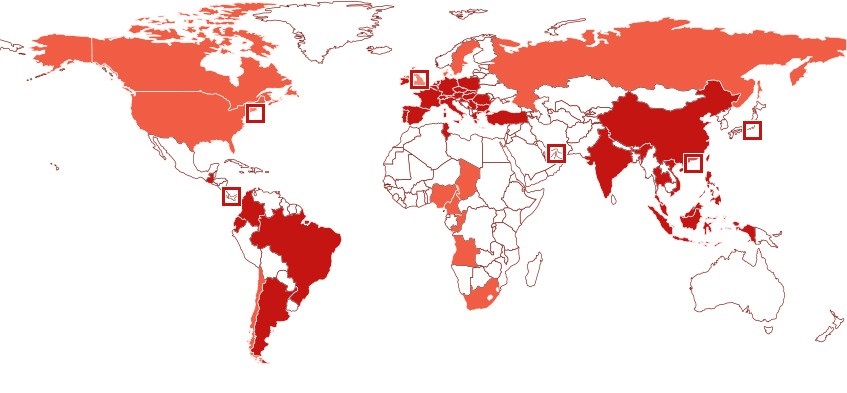 3
Generali osiguranje d.d.
U Hrvatskoj od samog početka – 1832. Karlovac i Rijeka
 Povratak u Hrvatsku 2002. godine
 2006. godine spajanje s Libertas osiguranjem d.d. 
 Kontinuiran rast premije i tržišnog udjela
 Preko 160 tisuća klijenata
 Više od 70 poslovnica
Sjedište: Ulica grada Vukovara 284, 10000 Zagreb
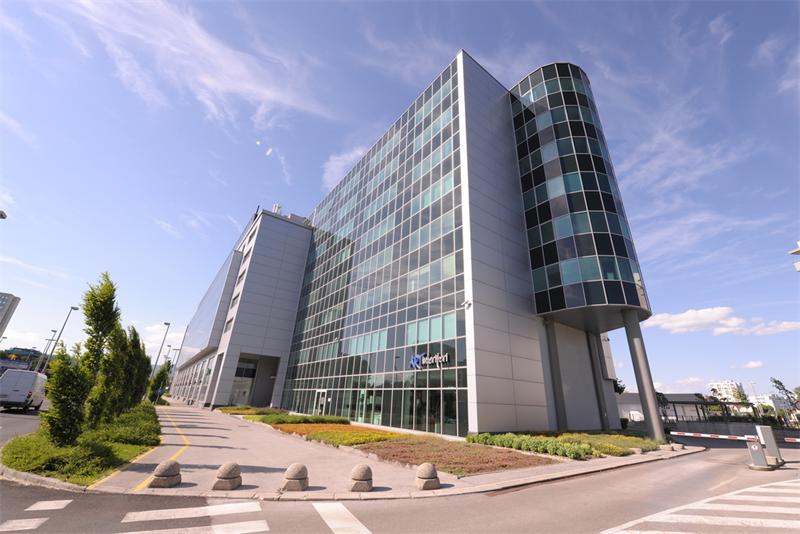 4
Generali mreža poslovnica
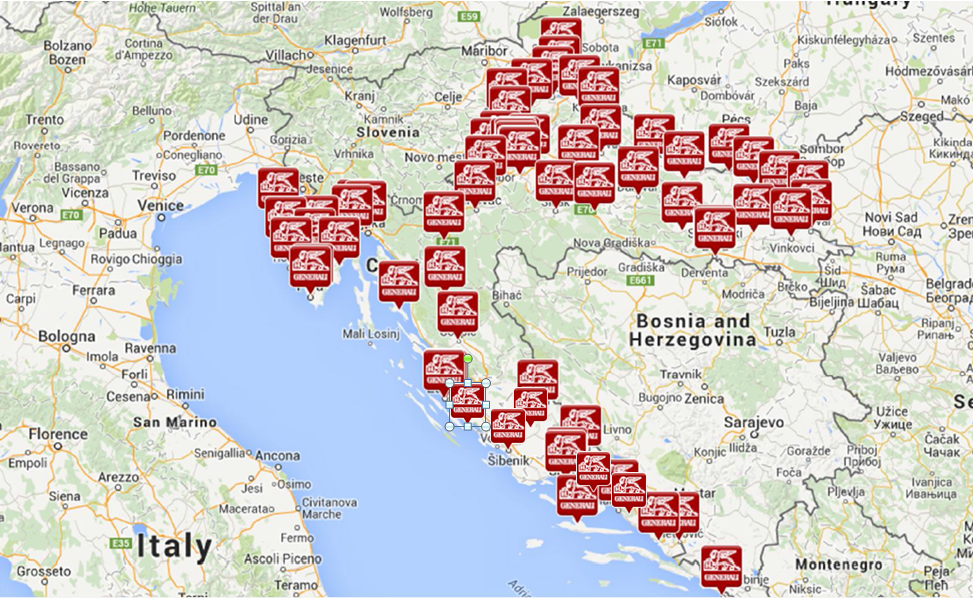 5
5 GENERALI PRISTUPA TRŽIŠTU
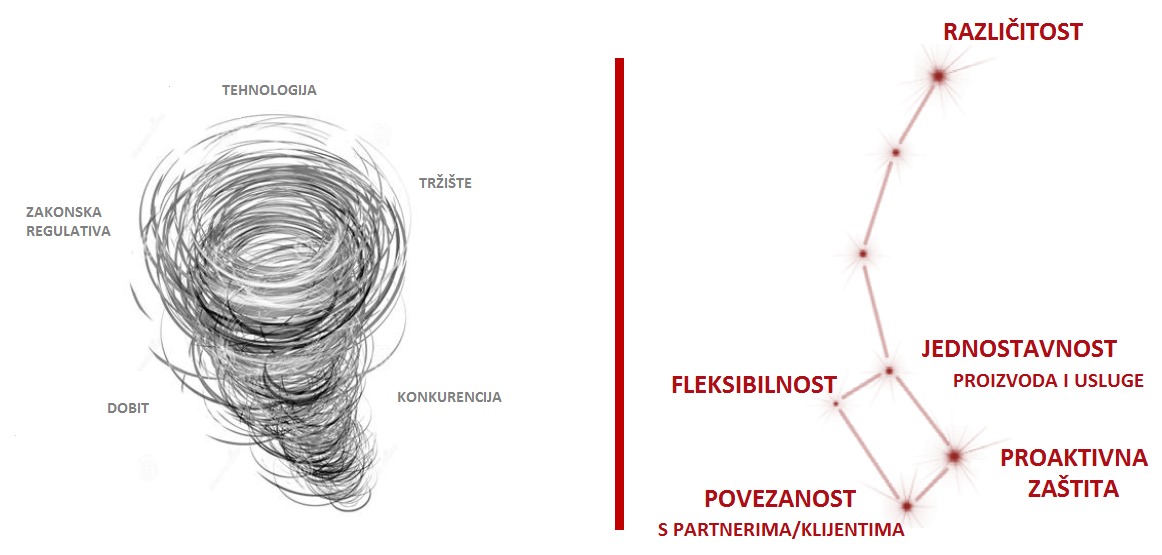 Život
U konačnici, utječemo na kvalitetu ljudskog života, blagostanje i sigurnost, stručnim savjetovanjem i profesionalnom uslugom.
Izrazito brinemo o budućnosti i životima kako naših klijenata tako i naših djelatnika.
14.6.2016.
6
Nova dopunska osiguranja: 
Halo majstore! 
Halo majstore! Halo doktore! 
Vau!Mijau!
Naši proizvodi
7
Naši proizvodi
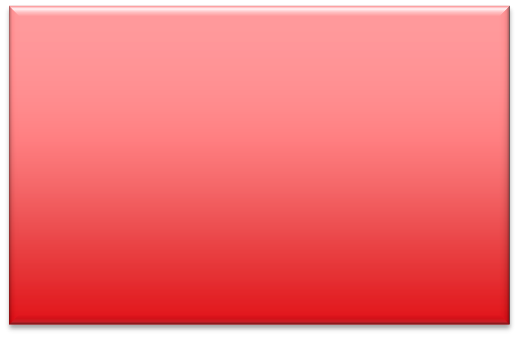 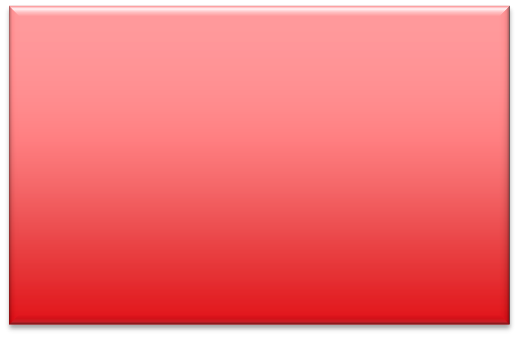 HOK Brodsko-posavske županije
HOK Primorsko-goranske županije
Udruženje obrtnika Ogulin
HOK  Zadarske županije
HOK  Dubrovačko-neretvanske županije
HOK Virovitičko-podravkse županije
HOK Požeško-slavonske županije
HOK Zagreb
HOK Istarske županije
HOK Varaždinske županije
HOK Koprivničko-križevačke županije
HOK Bjelovarsko-bilogorske županije
HOK Međimurske županije
HOK Ličko-senjske županije
Udruženje obrtnika grada Karlovca
HOK Osječko-baranjske županije
8
Provedba pogodnosti za članove HOK-a s ugovorom o poslovnoj suradnji
prema sjedištu obrta 

za članove Obrtničke komore pri ugovaranju osiguranja za imovinu ili osobe iz obrta

imovina obrta = imovina koja se koristi za potrebe obrta

osobe iz obrta = zaposlenici i vlasnici obrta

ugovaratelj za police => osiguranik obrt ili korisnik leasinga

preslika obrtničke iskaznice Komore/potvrda/plaćanje članarine/plaćanje komorskog doprinosa,...
Život
U konačnici, utječemo na kvalitetu ljudskog života, blagostanje i sigurnost, stručnim savjetovanjem i profesionalnom uslugom.
Izrazito brinemo o budućnosti i životima kako naših klijenata tako i naših djelatnika.
14.6.2016.
9
Generali pogodnosti za članove HOK-a
Obvezno osiguranje od automobilske odgovornosti 
AO

dodatnih 
5% 
popusta
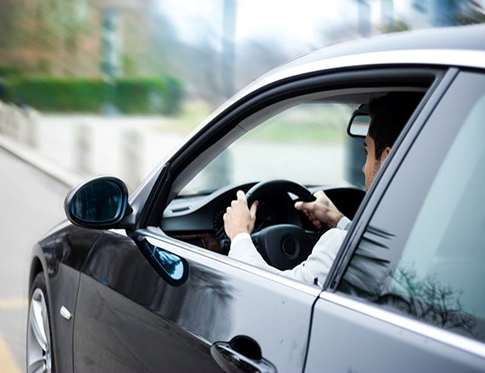 Život
U konačnici, utječemo na kvalitetu ljudskog života, blagostanje i sigurnost, stručnim savjetovanjem i profesionalnom uslugom.
Izrazito brinemo o budućnosti i životima kako naših klijenata tako i naših djelatnika.
14.6.2016.
10
Generali pogodnosti za članove HOK-a
Kasko osiguranje motornih vozila  
AK

dodatnih 
10% 
popusta
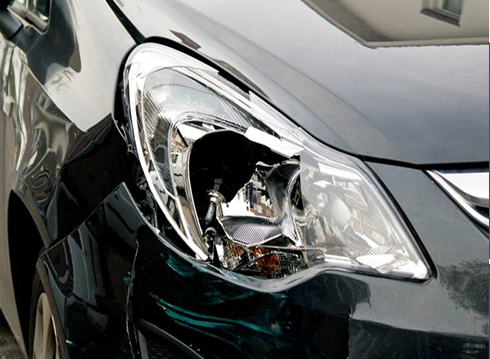 Život
U konačnici, utječemo na kvalitetu ljudskog života, blagostanje i sigurnost, stručnim savjetovanjem i profesionalnom uslugom.
Izrazito brinemo o budućnosti i životima kako naših klijenata tako i naših djelatnika.
14.6.2016.
11
Generali pogodnosti za članove HOK-a
Osiguranje
OSOBA od posljedica nesretnog slučaja NEZGODE

dodatnih 
20% 
popusta
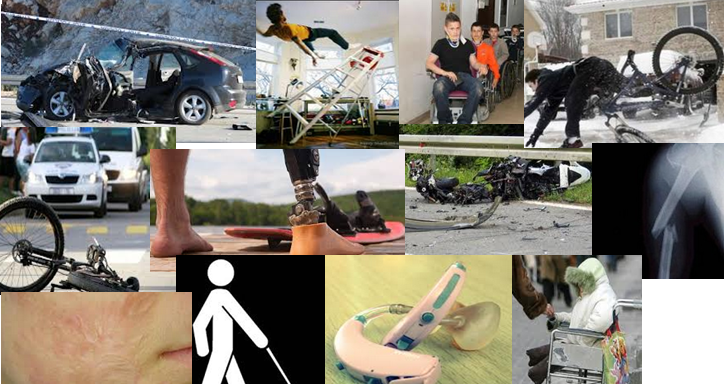 Život
U konačnici, utječemo na kvalitetu ljudskog života, blagostanje i sigurnost, stručnim savjetovanjem i profesionalnom uslugom.
Izrazito brinemo o budućnosti i životima kako naših klijenata tako i naših djelatnika.
14.6.2016.
12
Generali pogodnosti za članove HOK-a
Osiguranje
IMOVINE

dodatnih 
20% 
popusta
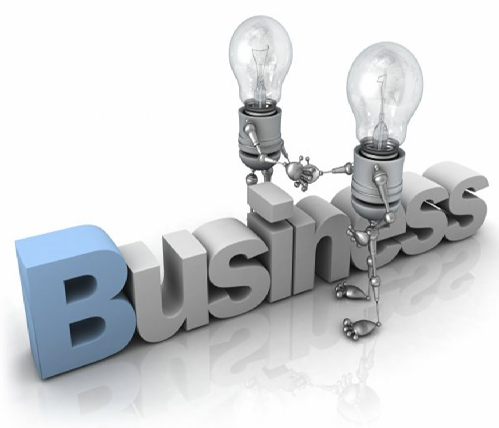 Život
U konačnici, utječemo na kvalitetu ljudskog života, blagostanje i sigurnost, stručnim savjetovanjem i profesionalnom uslugom.
Izrazito brinemo o budućnosti i životima kako naših klijenata tako i naših djelatnika.
14.6.2016.
13
Generali pogodnosti za članove HOK-a
Osiguranje
ODGOVORNOSTI

dodatnih 
10% 
popusta
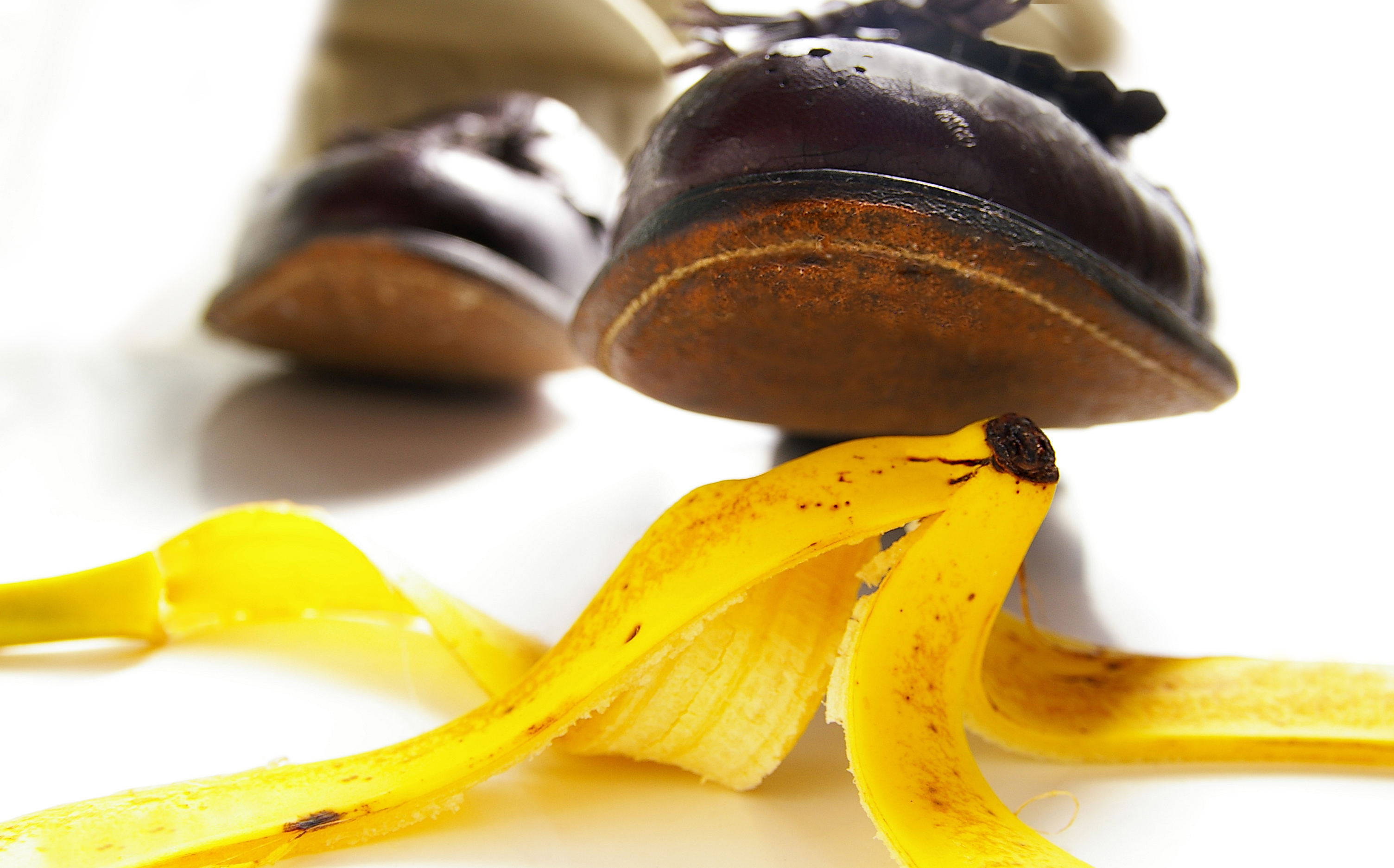 Život
U konačnici, utječemo na kvalitetu ljudskog života, blagostanje i sigurnost, stručnim savjetovanjem i profesionalnom uslugom.
Izrazito brinemo o budućnosti i životima kako naših klijenata tako i naših djelatnika.
14.6.2016.
14
Generali pogodnosti za članove HOK-a
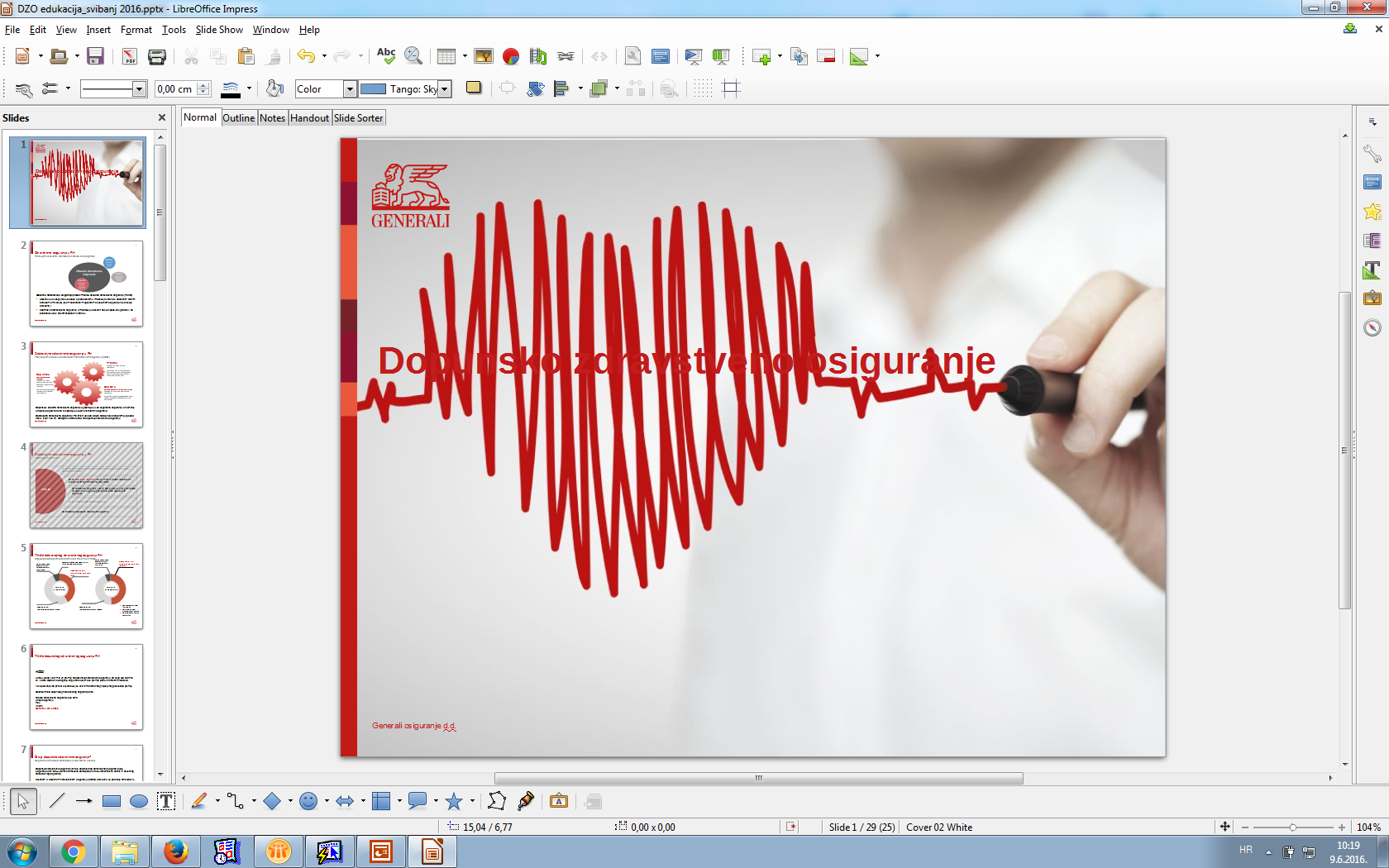 Dopunsko zdravstveno osiguranje

dodatnih 
10% 
popusta
Život
U konačnici, utječemo na kvalitetu ljudskog života, blagostanje i sigurnost, stručnim savjetovanjem i profesionalnom uslugom.
Izrazito brinemo o budućnosti i životima kako naših klijenata tako i naših djelatnika.
14.6.2016.
15
Zahvaljujem na pažnji!
Svibanj 2016.